Итоги работы методического отдела   СПб ГБПО « Малоохтинский колледж»                                       2013-2014 учебный год
Основная задача методического отдела в 2013-2014 учебном году
Подготовка  нормативно - правовой, учебно-
методической документации колледжа
 к  процедуре  государственной аккредитации
Реализация задачи по обеспечению учебного процесса в колледже нормативно-правовыми актами началась с  разработки и корректировки локальных актов образовательного учреждения, обеспечивающих образовательный процесс.
Методическим отделом  разработаны и откорректированы следующие нормативно-правовые акты :
1. Методические указания по написанию и оформлению ВКР
2. Положение о методическом кабинете
3. Положение о расписании учебных занятий
4. Требования к разработке методических указаний для студентов по проведению лабораторных и практических работ
5. Положение по планированию, организации и проведению лабораторных работ и практических занятий
6. Положение о рабочей программе учебной дисциплины и  междисциплинарного курса
7.Методические указания по оформлению производственной практики студентов колледжа
8.Положение об учебно-методическом комплексе дисциплины (МДК,ПМ)
9. Положение о методической комиссии колледжа
10. Номенклатура  дел методического отдела.
11. Отчет о самообследовании  СПб ГБПОУ «Малоохтинский колледж»
На конец 2013-2014 учебного года ОУ разработано 40 локальных актов.
В 2014 году в процедуре государственной аккредитации будут участвовать   
5 ОПОП:
 140446.03 Электромонтер по ремонту и обслуживанию электрооборудования (по отраслям)
151902.01  Наладчик станков и оборудования в механообработке
230103.02 Мастер по обработке цифровой информации
151902.03 Станочник (металлообработка) 
220703.01  Наладчик  контрольно-измерительных приборов и автоматики
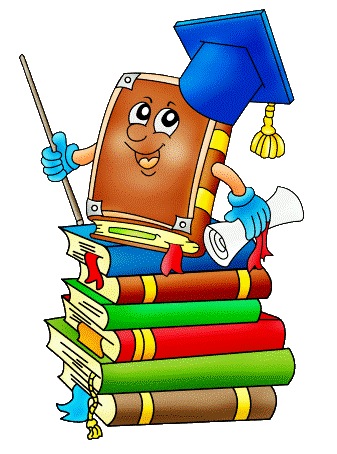 Этапы  работы с учебно-программной и методической документацией :
-  РАЗРАБОТАНЫ ЕДИНЫЕ ТРЕБОВАНИЯ к оформлению документации  (РП, КТП,КОС, МУ к практич. и лабораторн. занятиям, МУ по СРС, учебной и производственной практике);
- ПРОВЕДЕНЫ ИНДИВИДУАЛЬНЫЕ КОНСУЛЬТАЦИИ для преподавателей колледжа по вопросам разработки, корректировки и оформления учебно-методической документации;
-СОЗДАН ЕДИНЫЙ БАНК   электронных версий УМКД  (электронная база содержит около 400 электронных файлов).
140446.03 Электромонтер по ремонту и обслуживанию электрооборудования (по отраслям)
Всего преподавателями ОПОП разработано более 80 учебно - программных, методических  материалов.
1.ОП,МДК,ПМ, обеспеченные УМКД в полном объеме : 
Материаловедение, Охрана труда- преп.Годова Н.Н.
Электротехника -преп.Петрова Н.Н.
Физическая культура-руководитель Селезенева Ю.Ю.
ОБЖ и БЖ- преподаватель Дерменджи  В.С.
2. ОП,МДК,ПМ, требующие дополнения УМКД:
1. Безопасность жизнедеятельности
2. Программа ПМ 01,ПМ 02,ПМ 03,программы учебной и производственной практики
3. Основы слесарно-сборочных и электромонтажных работ
4. Организация работ по сборке, монтажу и ремонту электрооборудования промышленных организаций
5. Организация и технология проверки электрооборудования
6. Контрольно-измерительные приборы-  мастер
7. Организация технического обслуживания электрооборудования
151902.01  Наладчик станков и оборудования в механообработке151902.03 Станочник (металлообработка)
Всего разработано более 100 учебно- программных, методических  материалов.
1.ОП,МДК,ПМ, обеспеченные УМКД в полном объеме : 
Технические измерения , Основы материаловедения преп. Годова Н.Н., 
Основы электротехники преп. Петрова Е.Н.,
Физическая культура ,руководитель физ. подготовки Селезенева Ю.Ю.,
ОБЖ и БЖ, преп. Дерменджи В.С.; 
Общие основы металлообработки и работ на металлорежущих станках, преп. Растрыгина М.В., Борисов М.А., Гринберг А.Л.;
Программа ПМ.03 Растрыгина М.В., 
Программа учебной практики –мастер п/о Краморенко А.И.
Программа учебной практики –мастер п/о Дэвис Э.М.
ОП,МДК,ПМ, требующие дополнения УМКД:
Безопасность жизнедеятельности, 
Программа ПМ.04
Технология работ по наладке станков и манипуляторов с программным управлением
230103.02 Мастер по обработке цифровой информации
Всего преподавателями ОПОП разработано более 130 учебно - программных, методических  материалов.
1.ОП,МДК,ПМ, обеспеченные УМКД в полном объеме : 
, Охрана труда и техника безопасности- преп.Годова Н.Н.
Основы электротехники -преп.Петрова Н.Н.
Физическая культура-руководитель Селезенева Ю.Ю.
ОБЖ и БЖ- преподаватель Дерменджи  В.С.
Основы информационных технологий- мастер п/о Гамеловский  В.В.,преп.  Левашова Л.Н.,
ОСНОВЫ ЭЛЕКТРОНИКИ И ЦИФРОВОЙ СХЕМОТЕХНИКИ-мастер п/о Гамеловский В.В.,Стрибный О.Ю.
Профессиональных модулей ПМ.01,ПМ.02-мастер п/о Гамеловский В.В., мастер п/о Стрибный О.Ю.
2. ОП,МДК,ПМ, требующие дополнения УМКД:
1. ОБЖ и БЖ 
2. Учебной и производственной практики
3. Технологии публикации Ц и МИ
4. Технологии создания и обработки ЦМИ
220703.01  Наладчик  контрольно-измерительных приборов и автоматики
Всего преподавателями ОПОП разработано более  80 учебно - программных, методических  материалов.
1.ОП,МДК,ПМ, обеспеченные УМКД в полном объеме : 
Охрана труда, Основы взаимозаменяемости и технических измерений  -преп.Годова Н.Н.
Основы электротехники -преп.Петрова Н.Н.
Физическая культура-руководитель Селезенева Ю.Ю.
ОБЖ и БЖ- преподаватель Дерменджи  В.С.
Программа ПМ.01,ПМ.02,ПМ.03- Ильин А.Д.
Программы производственной и учебной практик-Ильин А.Д.
2. ОП,МДК,ПМ, требующие дополнения УМКД:
1. ОБЖ и БЖ -преп. Царев В.А, 
2. Контроль и автоматическое  регулирование производственных процессов
3. Основы организации работ по монтажу контрольно-измерительных приборов и автоматики
4. Основы автоматизации производства
5. Основы радиоэлектроники
6. Теоретические основы эксплуатации контрольно-измерительных приборов и средств автоматики
7. Технология пусконаладочных работ различных стадий
Отчет о результатах самообследования
При проведении аккредитационной экспертизы экспертной группе образовательная организация предоставляет документы, подтверждающие :
Организационно-правовое обеспечение образовательной деятельности и система управления
Локальные акты образовательного учреждения, обеспечивающие образовательный процесс
 Структура подготовки обучающихся
Содержание подготовки обучающихся
Учебные планы по реализуемым основным профессиональным образовательным программам
Перечень рабочих учебных программ по реализуемым основным профессиональным образовательным программам
Перечень рабочих программ по практике по реализуемым основным профессиональным образовательным программам 
 Учебно-методическое обеспечение реализуемой образовательной программы
Информационное обеспечение реализуемой образовательной программы
Материально-техническое обеспечение реализуемой образовательной программы
Фонд оценочных средств для проведения текущей и промежуточной аттестации
Обеспеченность реализуемой образовательной программы педагогическими кадрами
Итоговые данные контроля знаний студентов
СПАСИБО ЗА ВНИМАНИЕ!
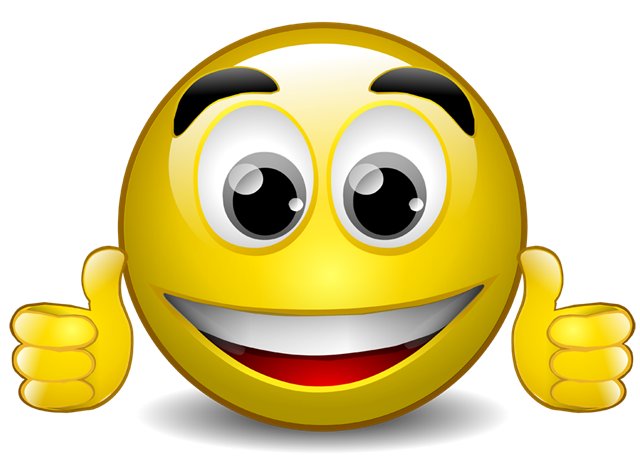